OKAZANIE  KONFRONTACJA
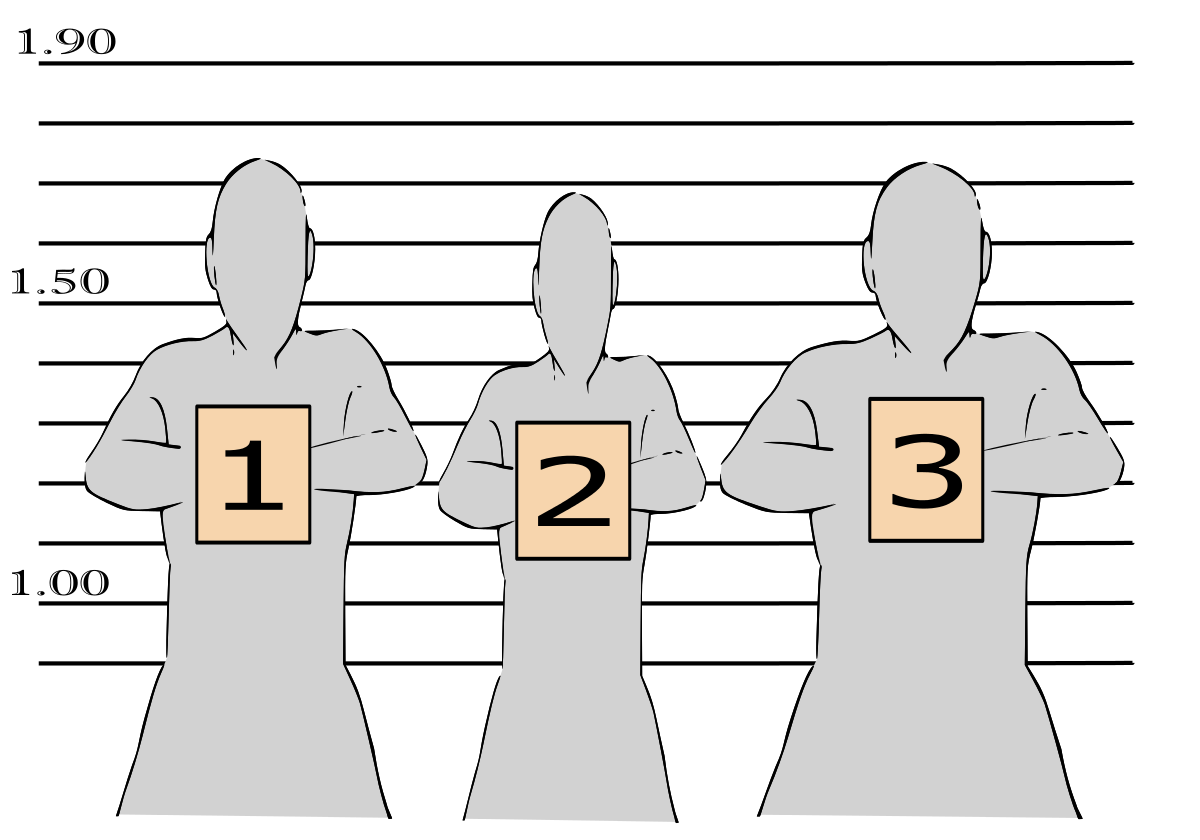 OKAZANIE
Czynność określona w art. 173 k.p.k.
Art. 173. § 1. Osobie przesłuchiwanej można okazać inną osobę, jej wizerunek lub rzecz w celu jej rozpoznania. Okazanie powinno być przeprowadzone tak, aby wyłączyć sugestię.
§ 2. W razie potrzeby okazanie można przeprowadzić również tak, aby wyłączyć możliwość rozpoznania osoby przesłuchiwanej przez osobę rozpoznawaną.
§ 3. Podczas okazania osoba okazywana powinna znajdować się w grupie
obejmującej łącznie co najmniej cztery osoby.
§ 4. Minister Sprawiedliwości, w porozumieniu z ministrem właściwym do
spraw wewnętrznych, określi, w drodze rozporządzenia, warunki techniczne
przeprowadzenia okazania, mając na uwadze konieczność zapewnienia sprawnego toku postępowania, a także właściwej realizacji gwarancji procesowych jej uczestników.
Rozporządzenie Ministra Sprawiedliwości z dnia  2 czerwca 2003 r. w sprawie warunków technicznych przeprowadzania okazania
Wytyczne nr 3 KGP z dnia 30 sierpnia 2017 r. w sprawie wykonywania niektórych czynności dochodzeniowo-śledczych przez policjantów.
RODZAJE OKAZANIA
OKAZANIE OSOBY
1) Bezpośrednie- świadkowi okazujemy żywego człowieka. 
	- jawne
	- incognito (dyskretne)

Co do zasady powinno się przeprowadzać okazanie jawne.

Zasady okazania bezpośredniego:
co najmniej 4 osoby;
ta sama płeć, rasa, tusza, kolor włosów, zarost, ubiór;
okazanie nie może być przeprowadzone w sposób sugerujący;
fotograficzne utrwalenie grupy;
odpowiednio przestronne pomieszczenie;
możliwość udziału biegłego psychologa w okazaniu;
możliwość przeprowadzenia okazania pustego;
możliwość przeprowadzenia okazania sekwencyjnego;
Okazanie właściwe należy poprzedzić przesłuchaniem!
OKAZANIE
OSKARŻONY ma obowiązek poddać się okazaniu (art. 74 par. 2 k.p.k.)

PODEJRZANY ma obowiązek poddać się okazaniu (art. 74 par. 2 pkt 3 k.p.k.)

ŚWIADEK ma obowiązek uczestniczyć w okazaniu jako osoba rozpoznająca (art. 177 par. 1 w zw. z art. 173 par. 1 k.p.k.)
OKAZANIE OSOBY
2) Pośrednie

Jest to okazanie wizerunku osoby.

Przeprowadza się wtedy, gdy nie ma możliwości przeprowadzenia okazania bezpośredniego.

Zasady analogiczne jak w przypadku okazania bezpośredniego.
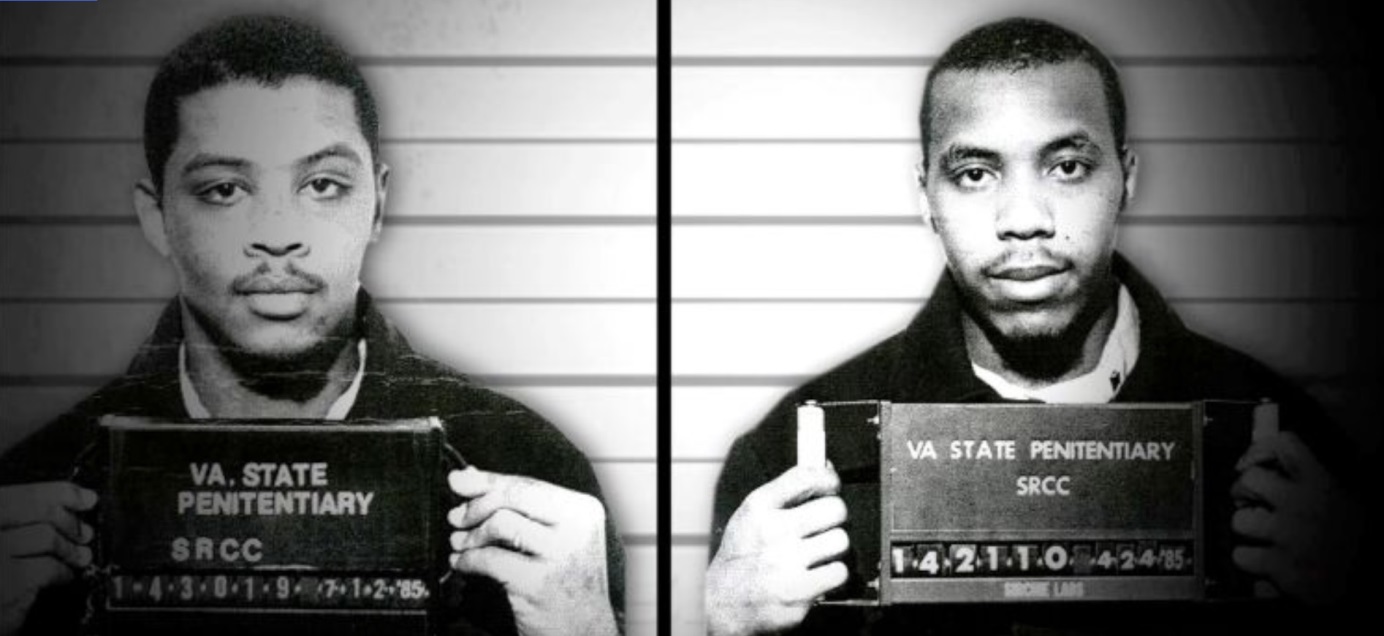 Leon Davis (po lewej), rzeczywisty sprawca przestępstwa, za które Thomas Haynesworth (po prawej) został skazany na karę więzienia (Zakład karny stanu Wirginia).
OKAZANIE RZECZY
Wyróżnia się okazanie bezpośrednie i pośrednie rzeczy.

Zasady analogiczne jak w przypadku okazania osoby.
Wyjątek!  Zwłoki

Okazanie to czynność niepowtarzalna! Kolejne okazania tych samych rzeczy/osób są niecelowe!
KONFRONTACJA
Czynność określona w art. 172 k.p.k.

Art. 172 k.p.k. Osoby przesłuchiwane mogą być konfrontowane w celu wyjaśnienia sprzeczności. Konfrontacja nie jest dopuszczalna w wypadku określonym w art. 184 (świadek anonimowy).

Wytyczne nr 3 KGP z dnia 30 sierpnia 2017 r. w sprawie wykonywania niektórych czynności dochodzeniowo-śledczych przez policjantów.

Konfrontacja polega na równoczesnym,  bezpośrednim przesłuchaniu dwóch lub więcej osób (podejrzany [oskarżony], świadek, biegły)
KONFRONTACJA
Warunki, które muszą być spełnione łącznie, żeby dokonać czynności:
osoby te muszą być wcześniej przesłuchane;
w zeznaniach tych osób muszą zachodzić sprzeczności;

Zasady przeprowadzania konfrontacji:
wybór odpowiedniego momentu przeprowadzenia tej czynności;
dysponowanie obiektywnym  materiałem dowodowym;
co do zasady tylko 2 osoby;
kolejność przesłuchiwanych osób;
Konfrontacja  jest niedopuszczalna w stosunku do świadka anonimowego.
Nie konfrontuje się pokrzywdzonego małoletniego, który nie ukończył w chwili przesłuchania lat 15.
KONFRONTACJA
W praktyce stosuje się także Konfrontację pośrednią tj. skonfrontowanie zeznań jednej osoby z protokołem przesłuchania drugiej.

Dokumentacja konfrontacji
		obowiązek sporządzenia protokołu (art. 143 par. 1 pkt 5 k.p.k.)

		protokół podpisuje prowadzący czynność oraz osoby konfrontowane!
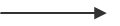